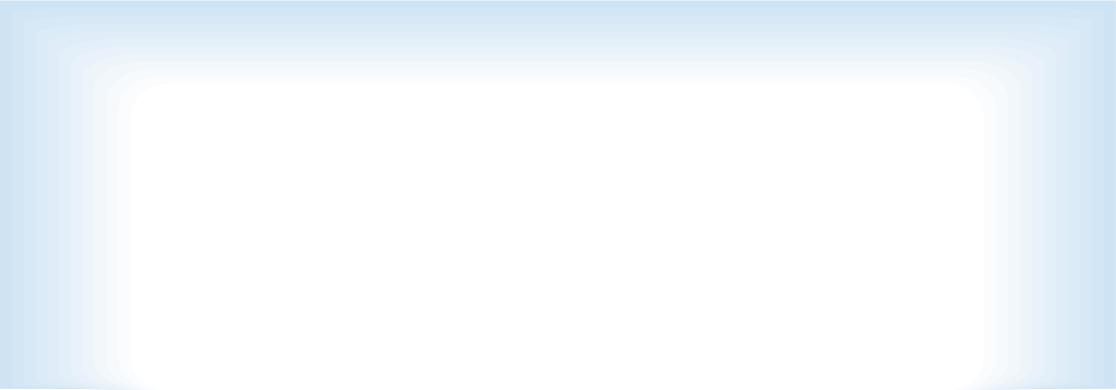 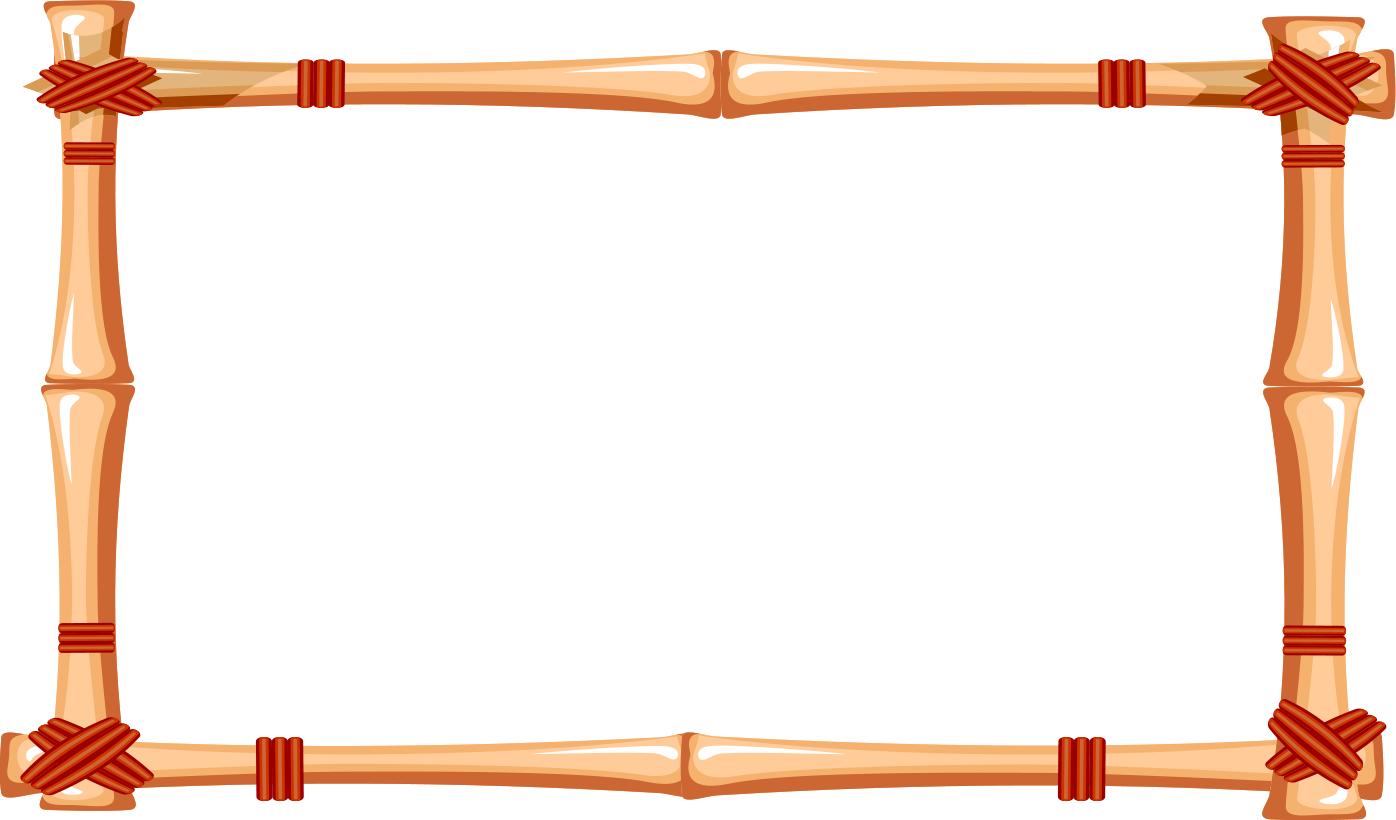 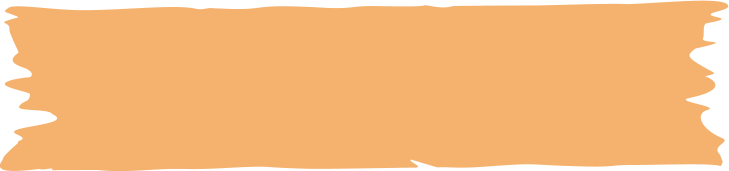 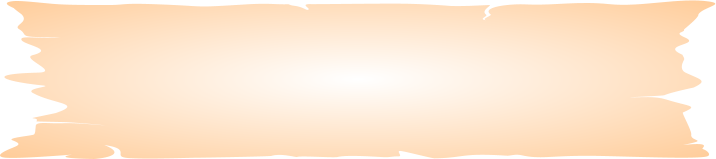 Мы умеем играть вместе.
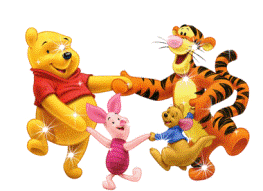 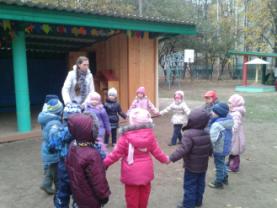 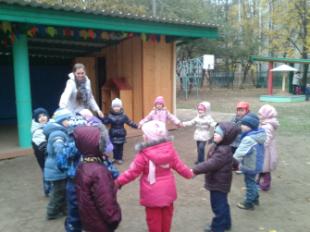 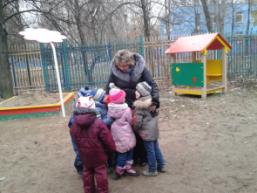 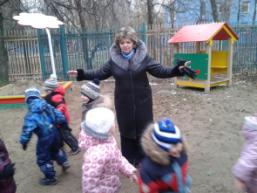 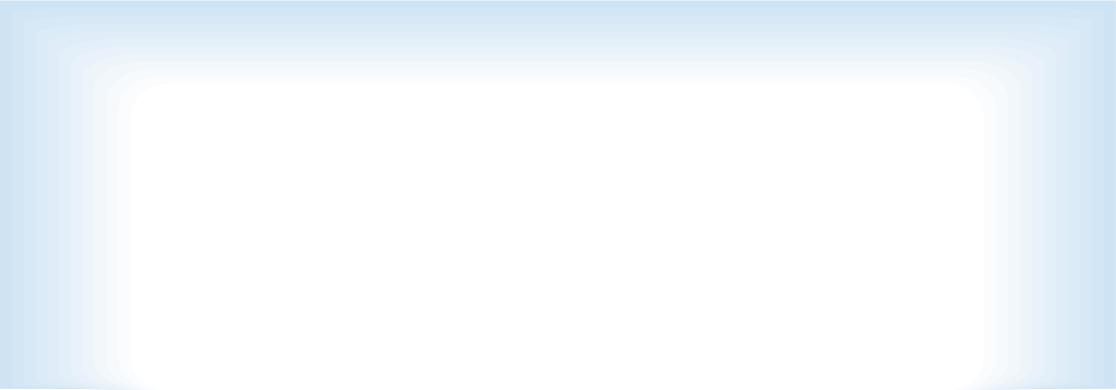 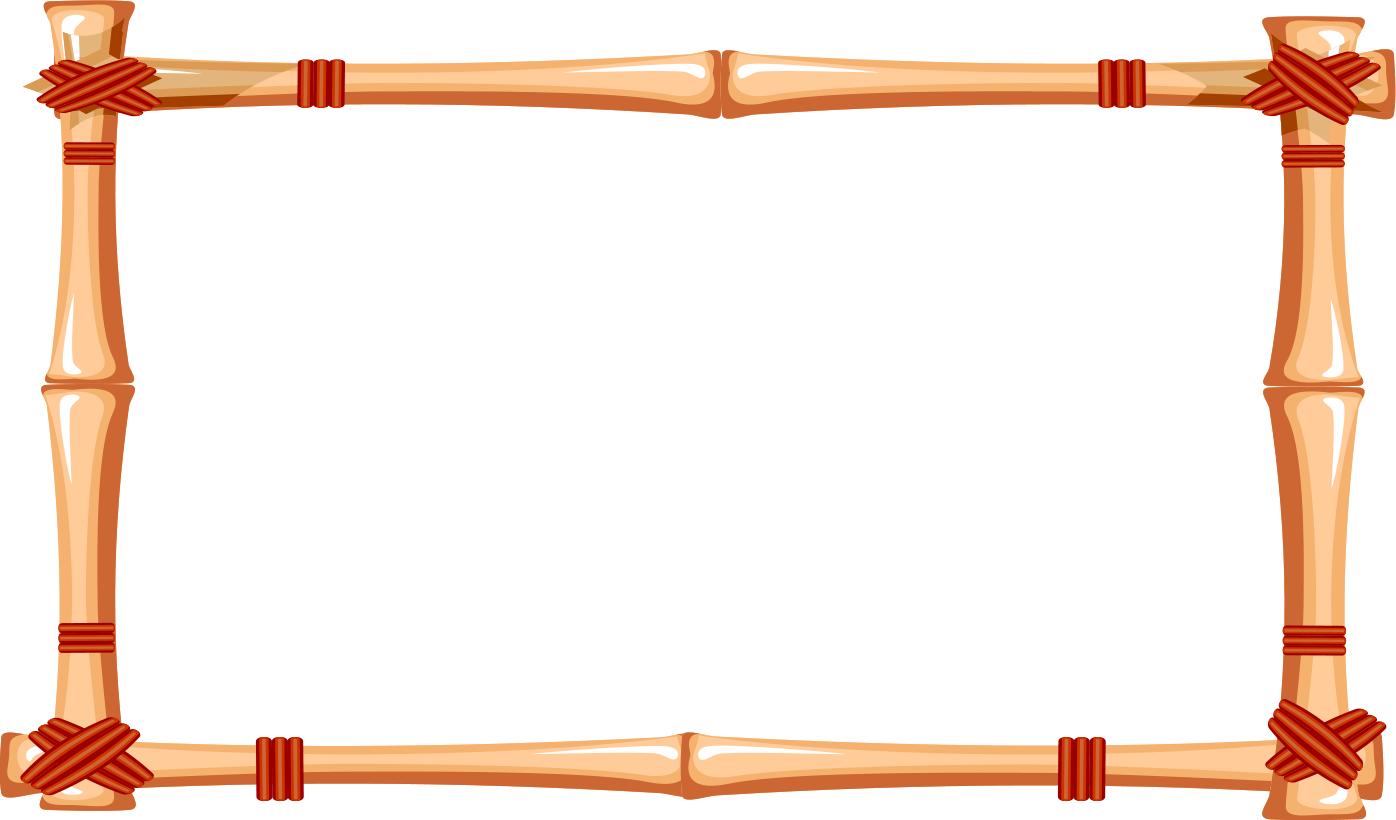 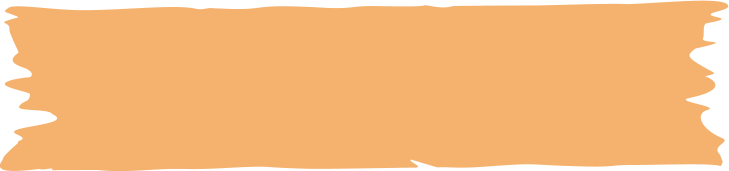 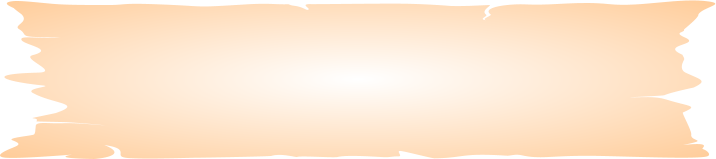 Мы умеем оказывать поддержку друг другу.
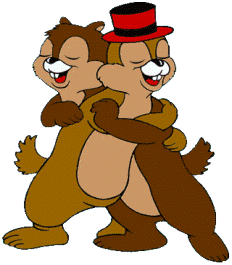 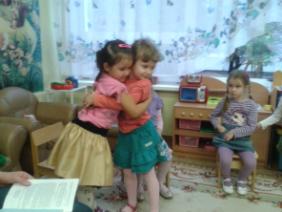 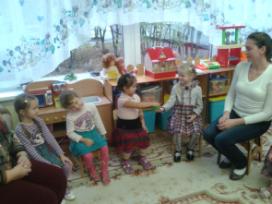 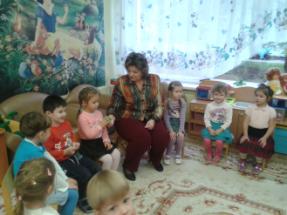 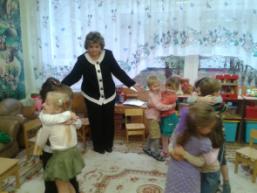 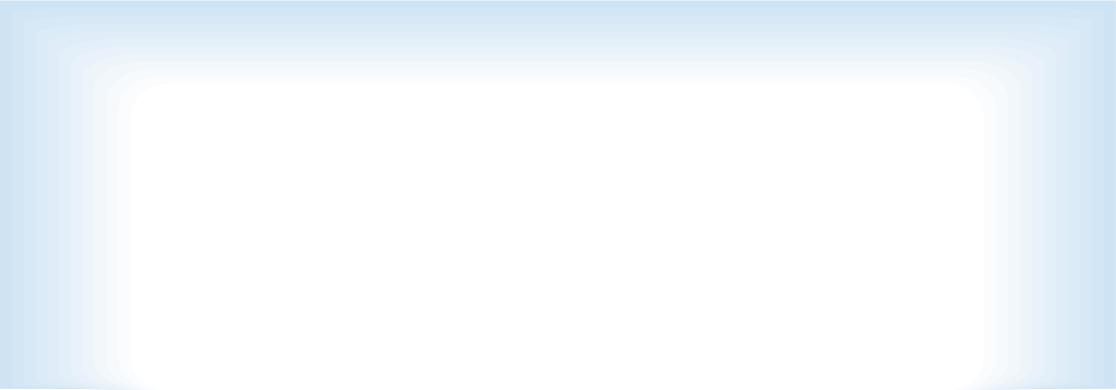 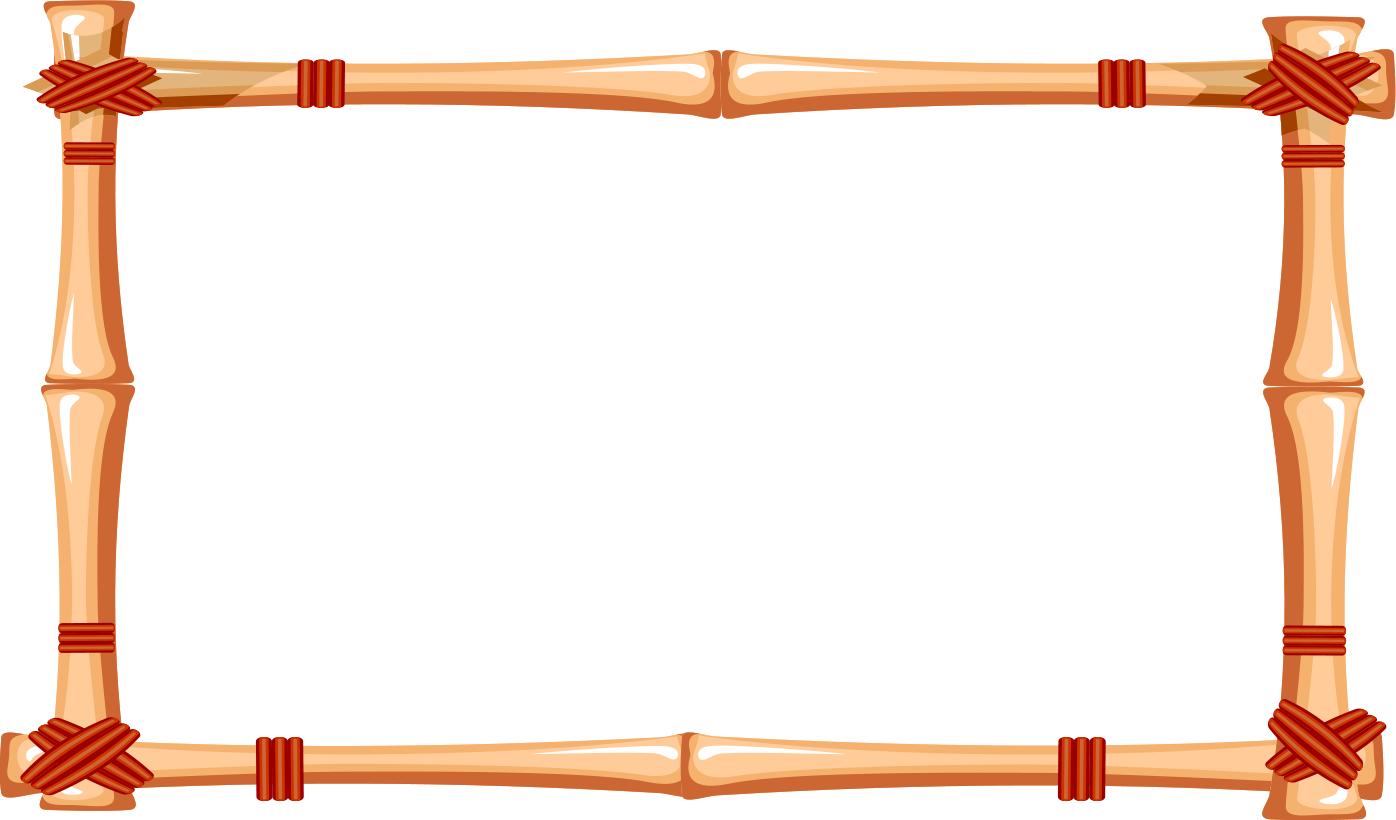 Мы умеем проигрывать без слез, и выигрывать не обижая других.
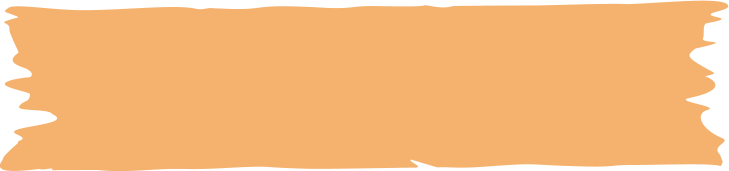 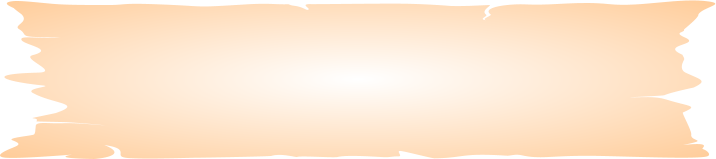 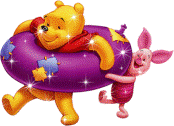 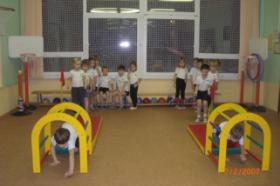 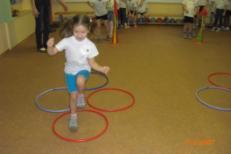 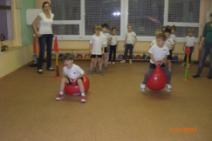 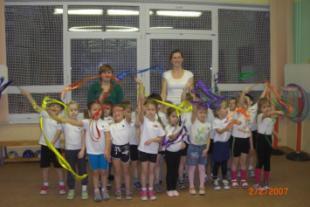 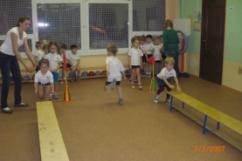 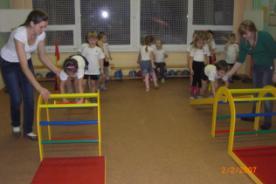 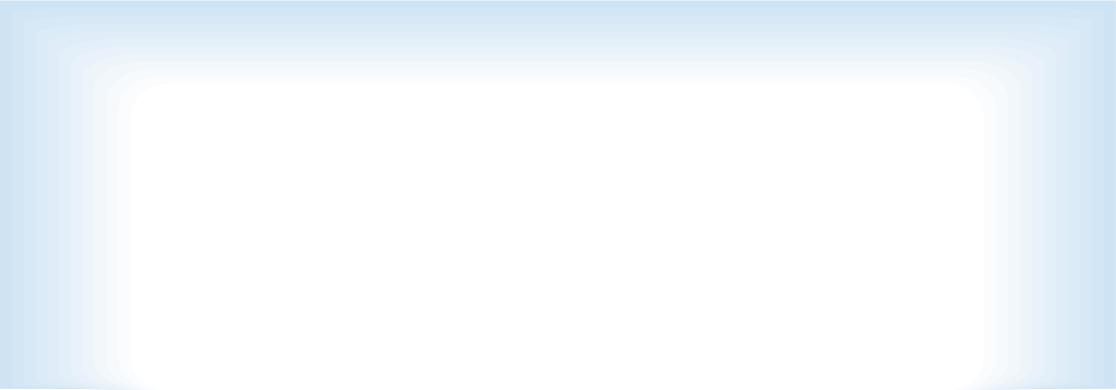 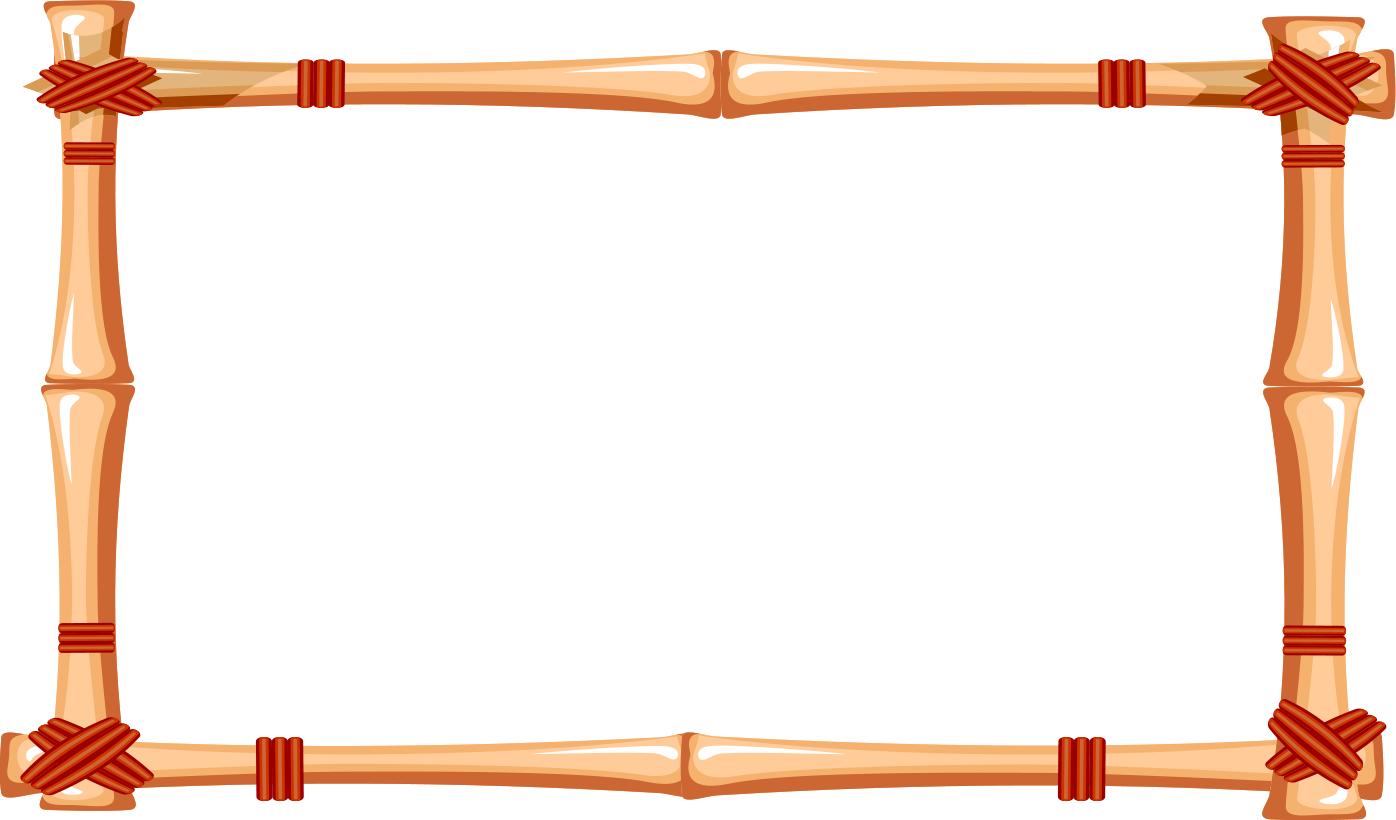 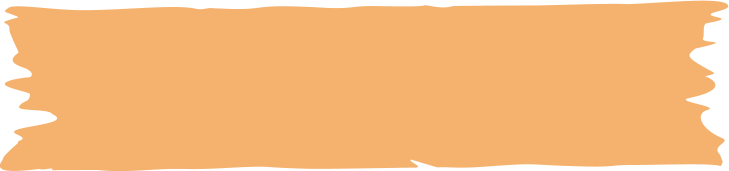 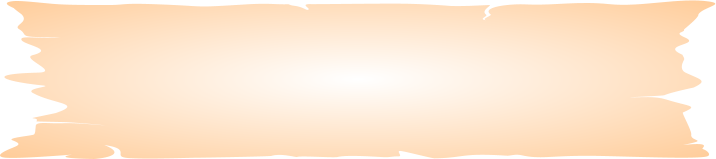 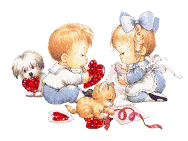 Мы умеем делать          подарки другу.
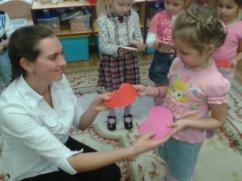 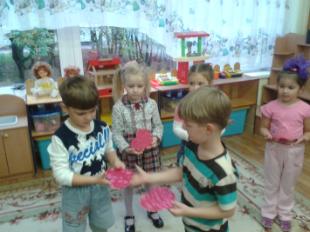 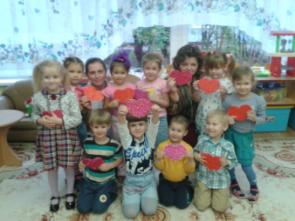 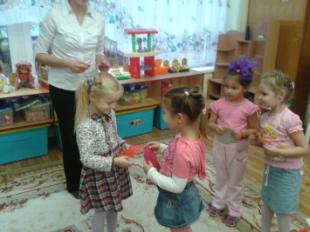 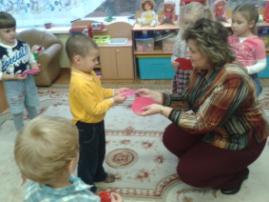 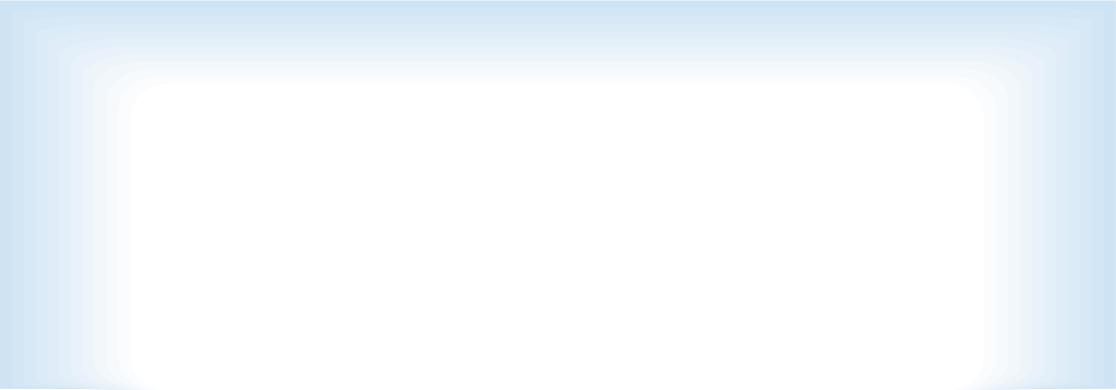 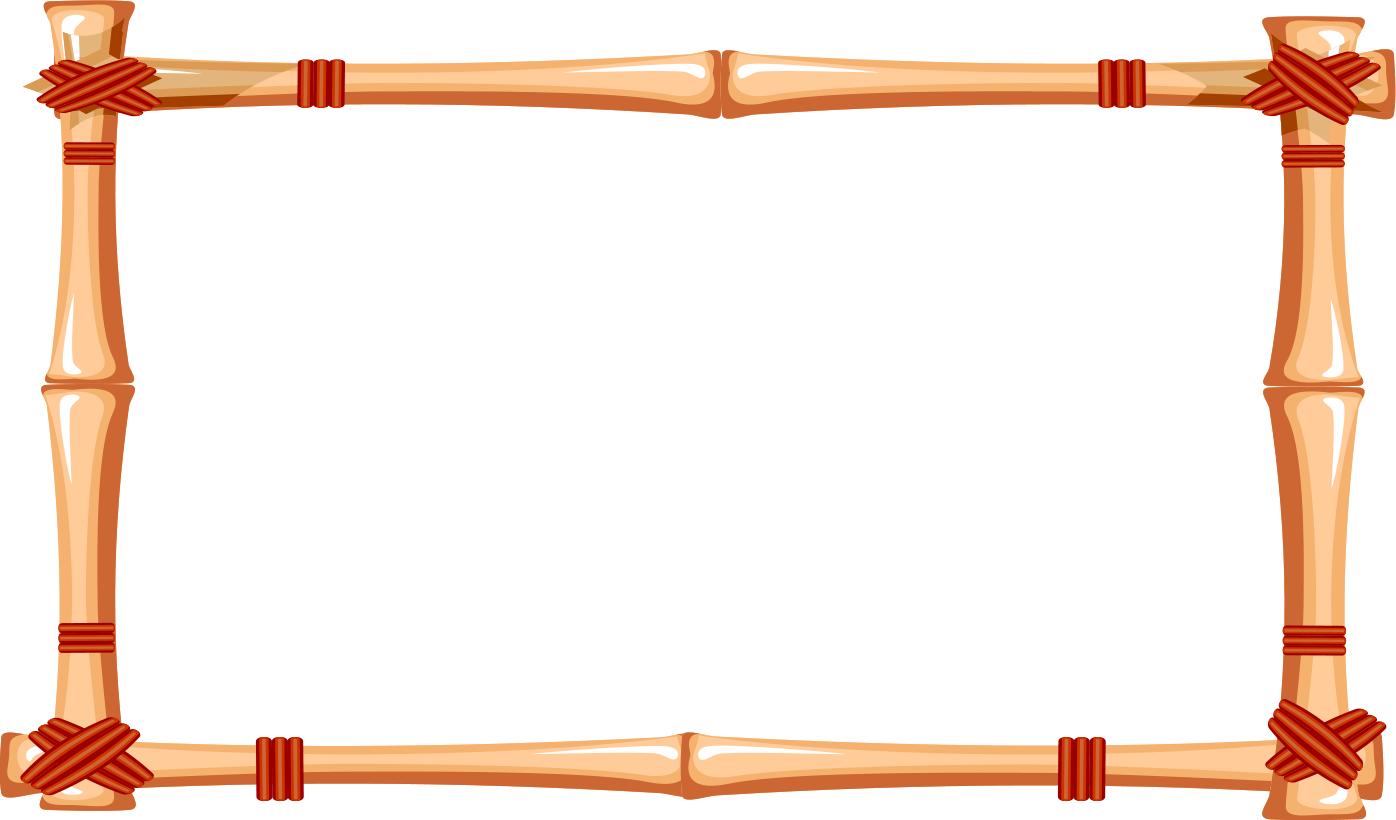 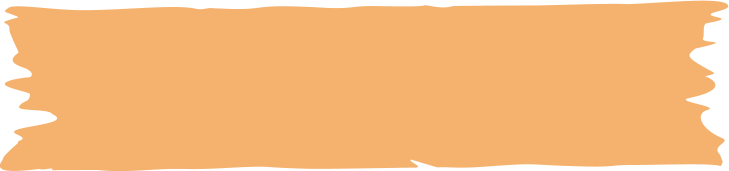 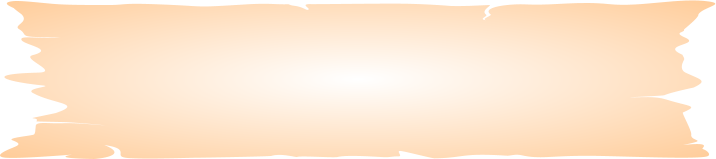 Мы много умеем делать своими руками.
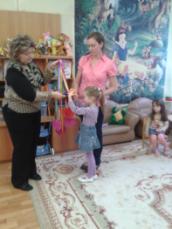 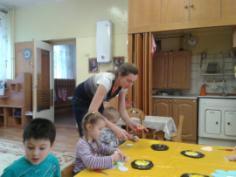 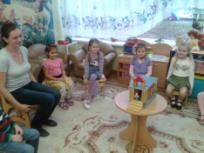 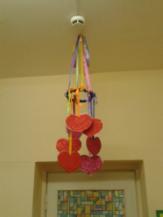 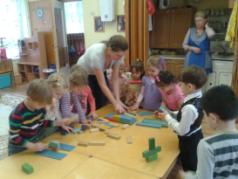 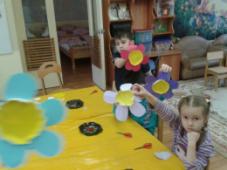 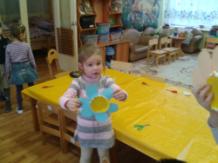 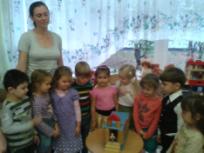